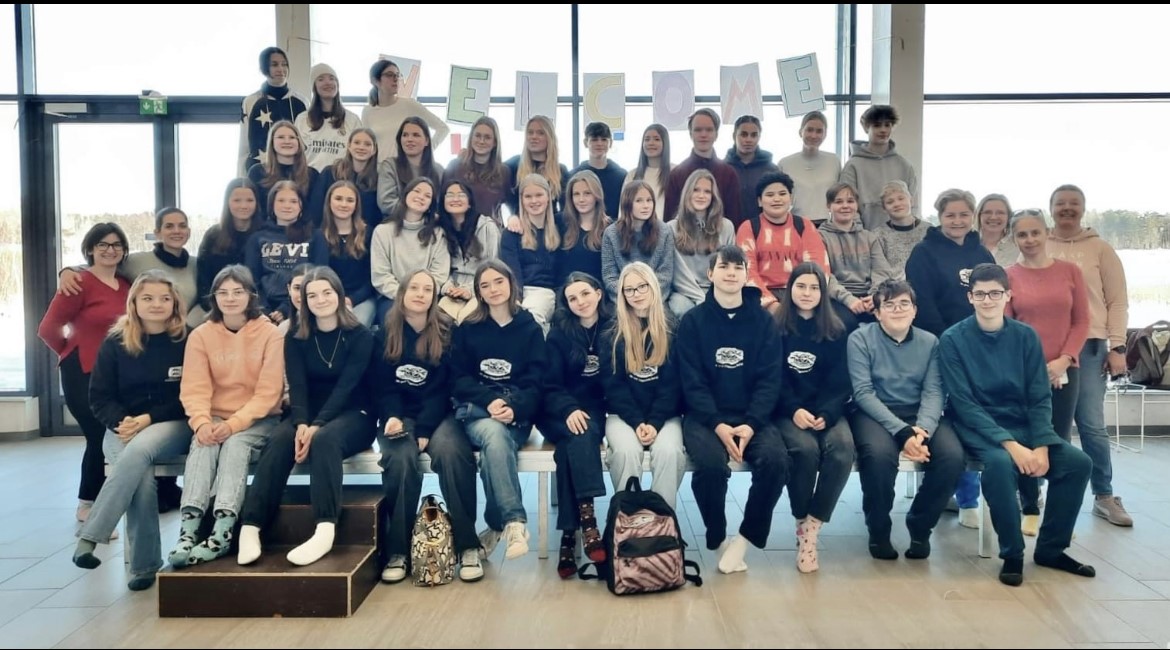 Erasmus+
Misan, Antonio, Angeline, Adele, Amelia and Sofia
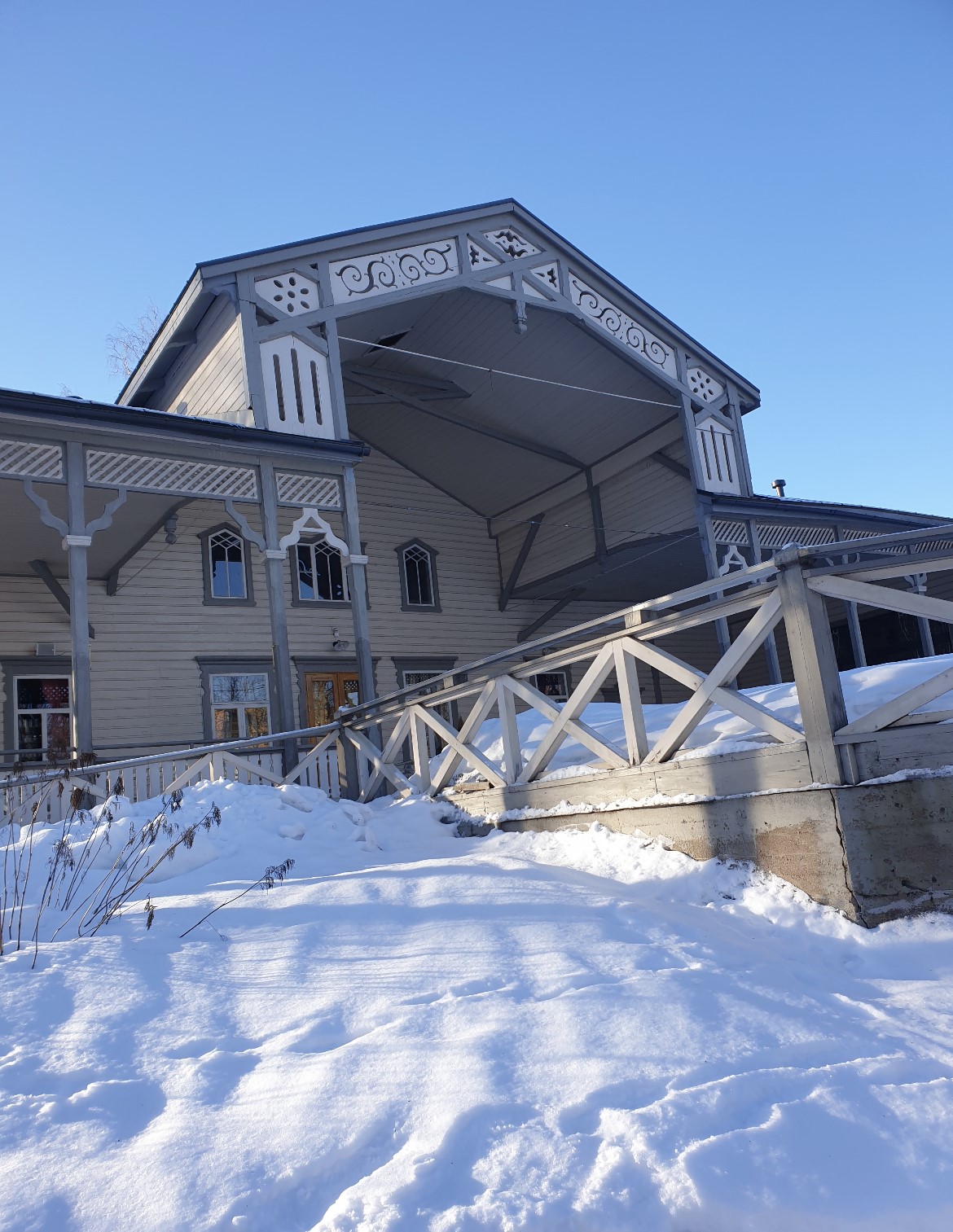 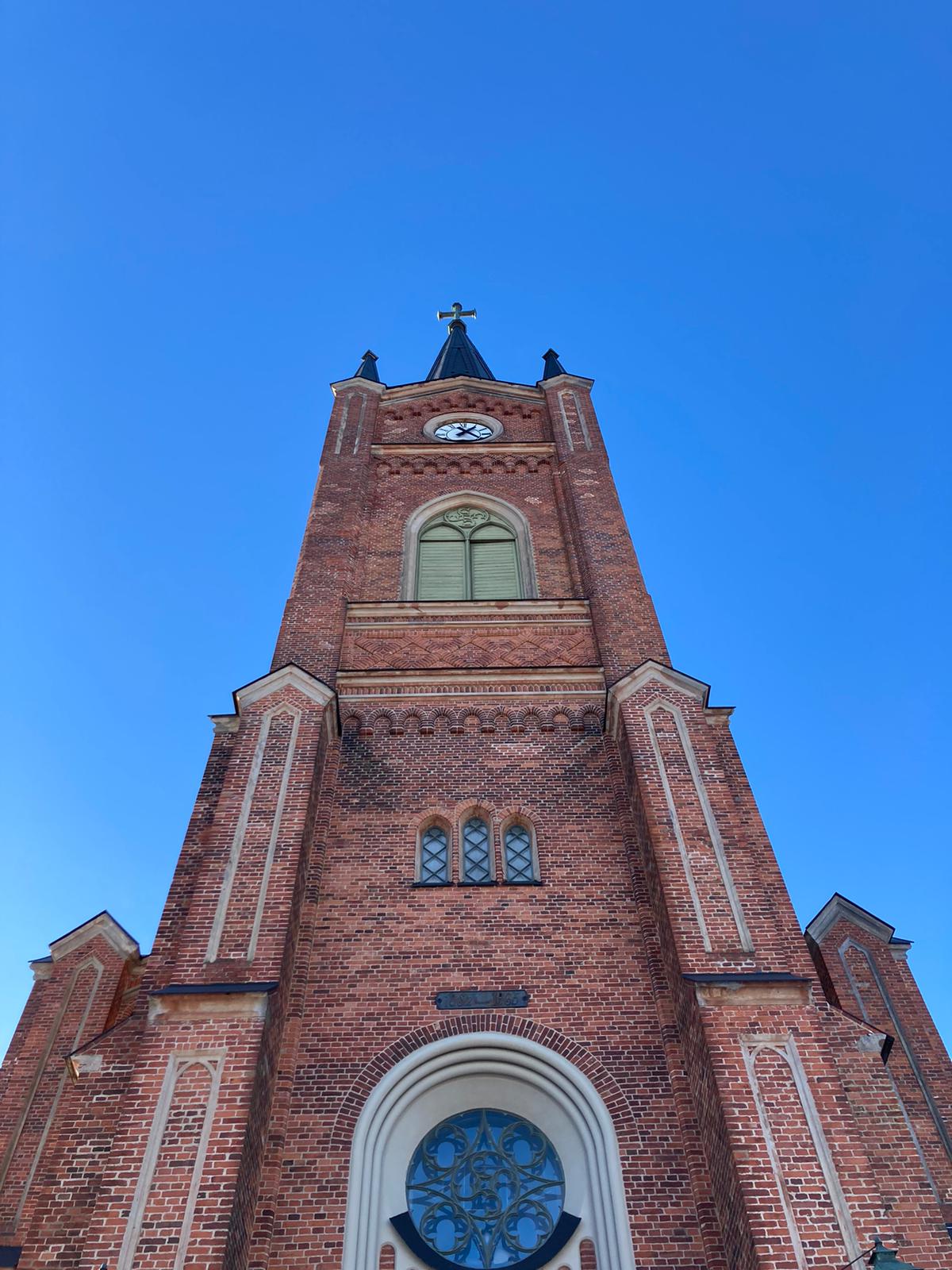 Monday
On Monday we got to know the group with games
We had yoga
Town tour
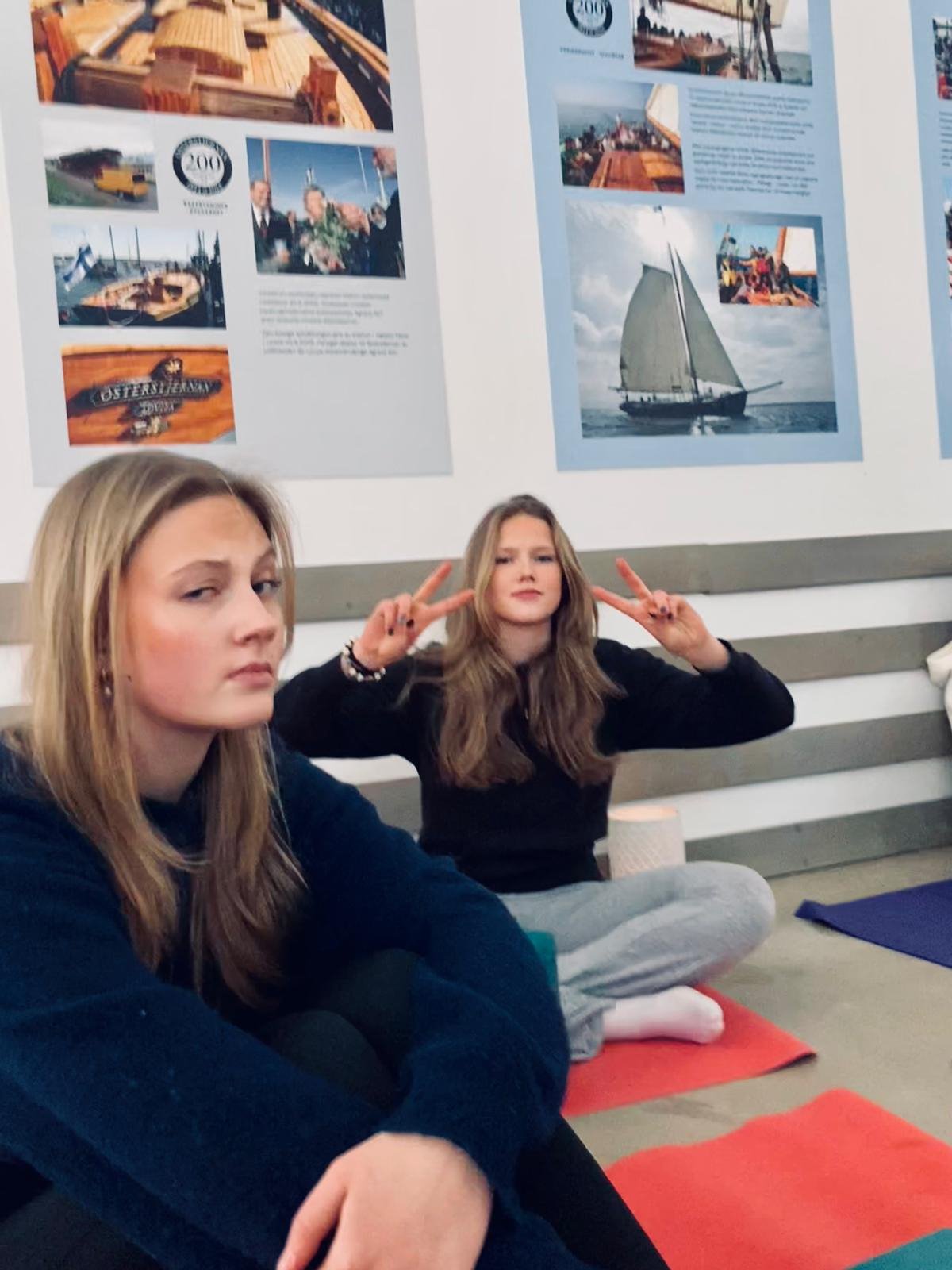 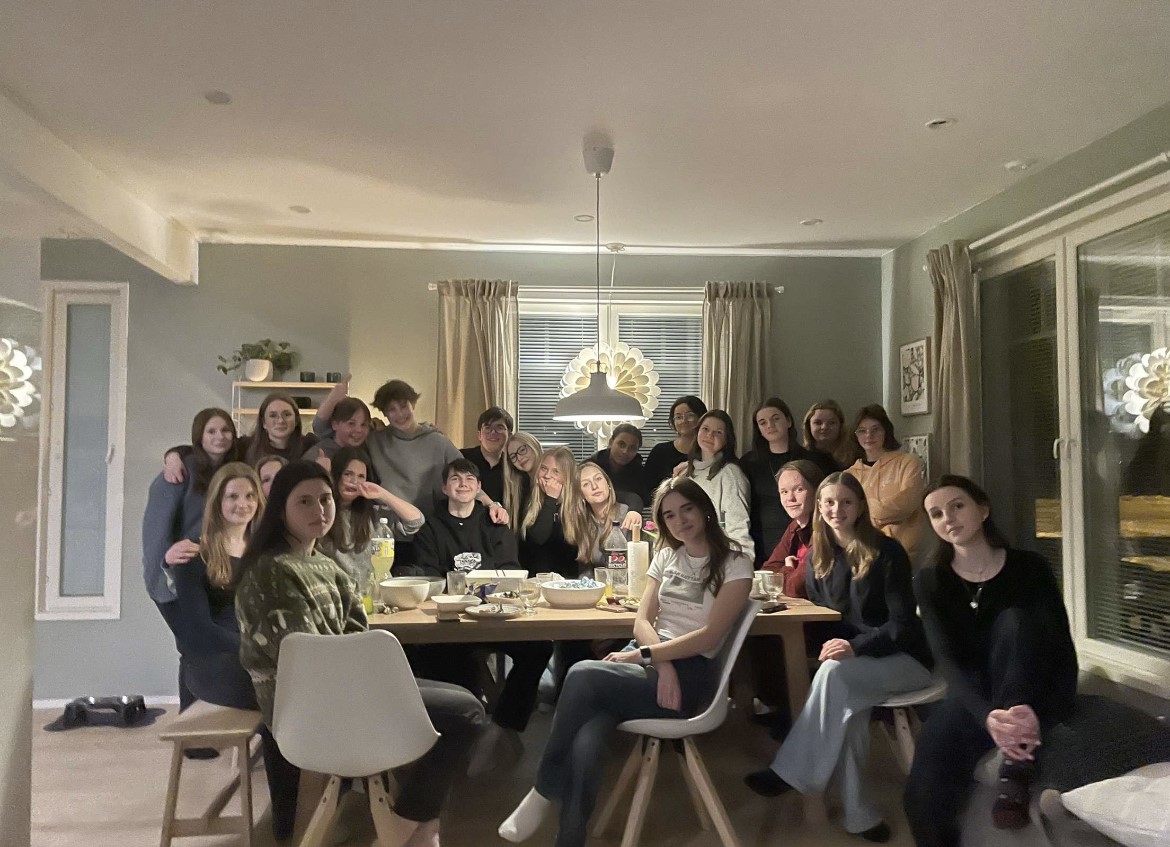 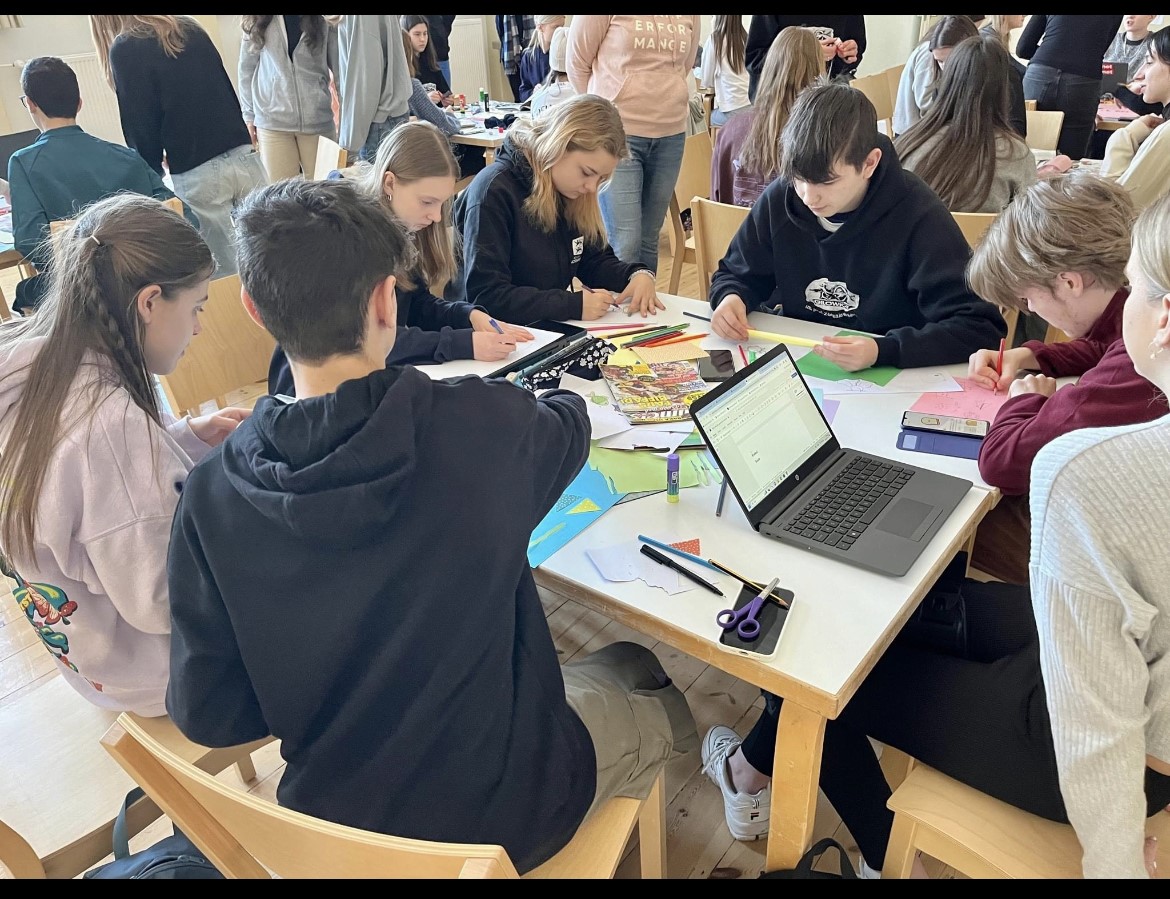 Tuesday
We made different posters
We had pizza and taco night
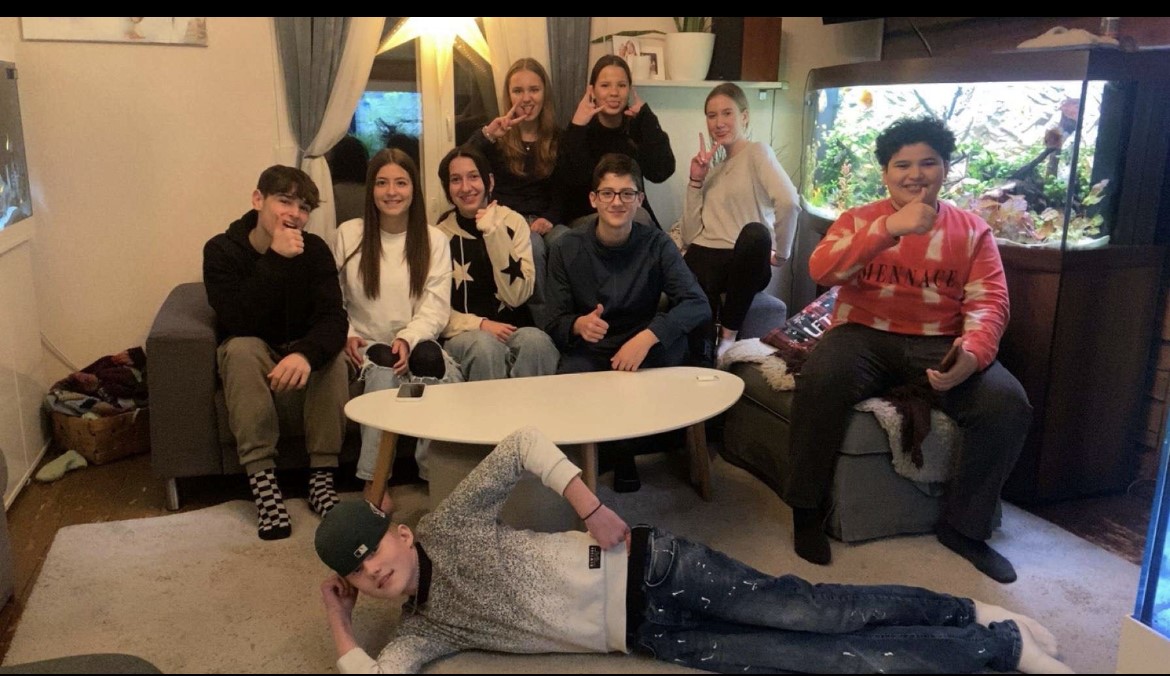 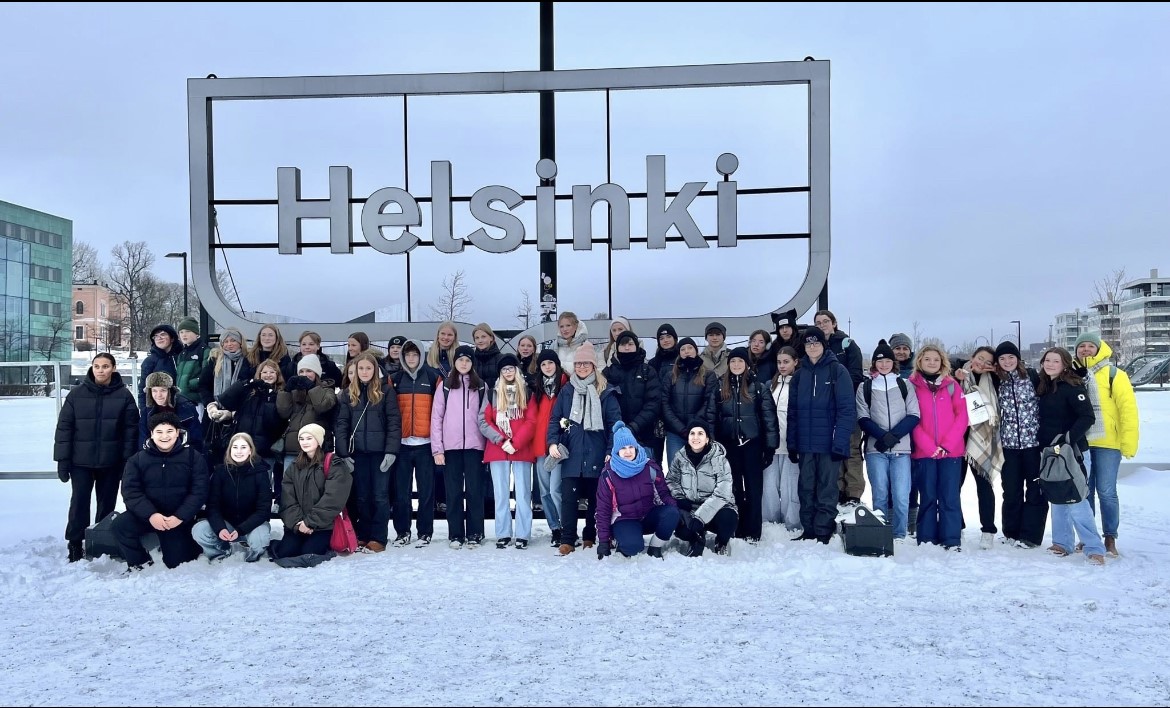 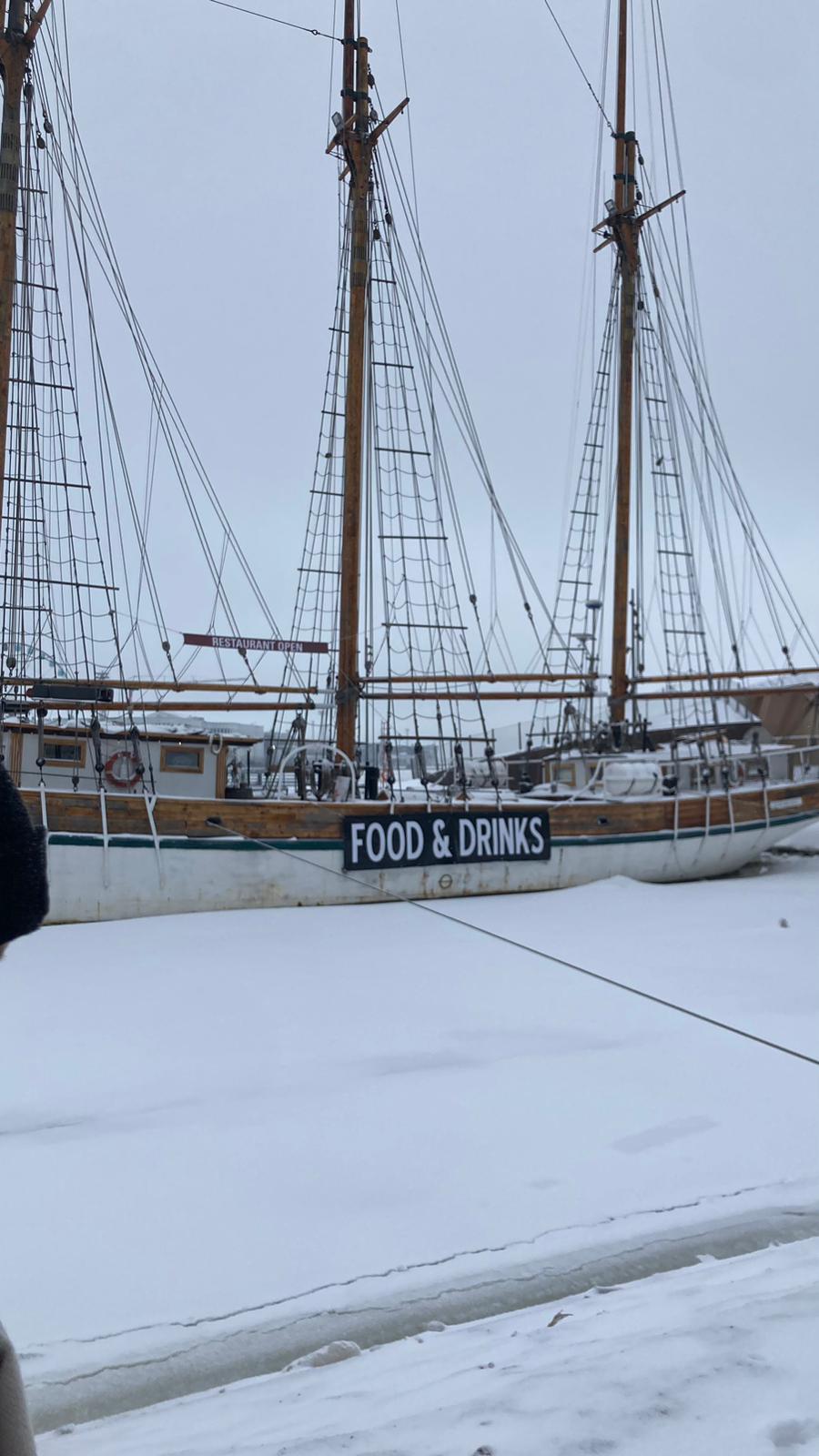 Wednesday
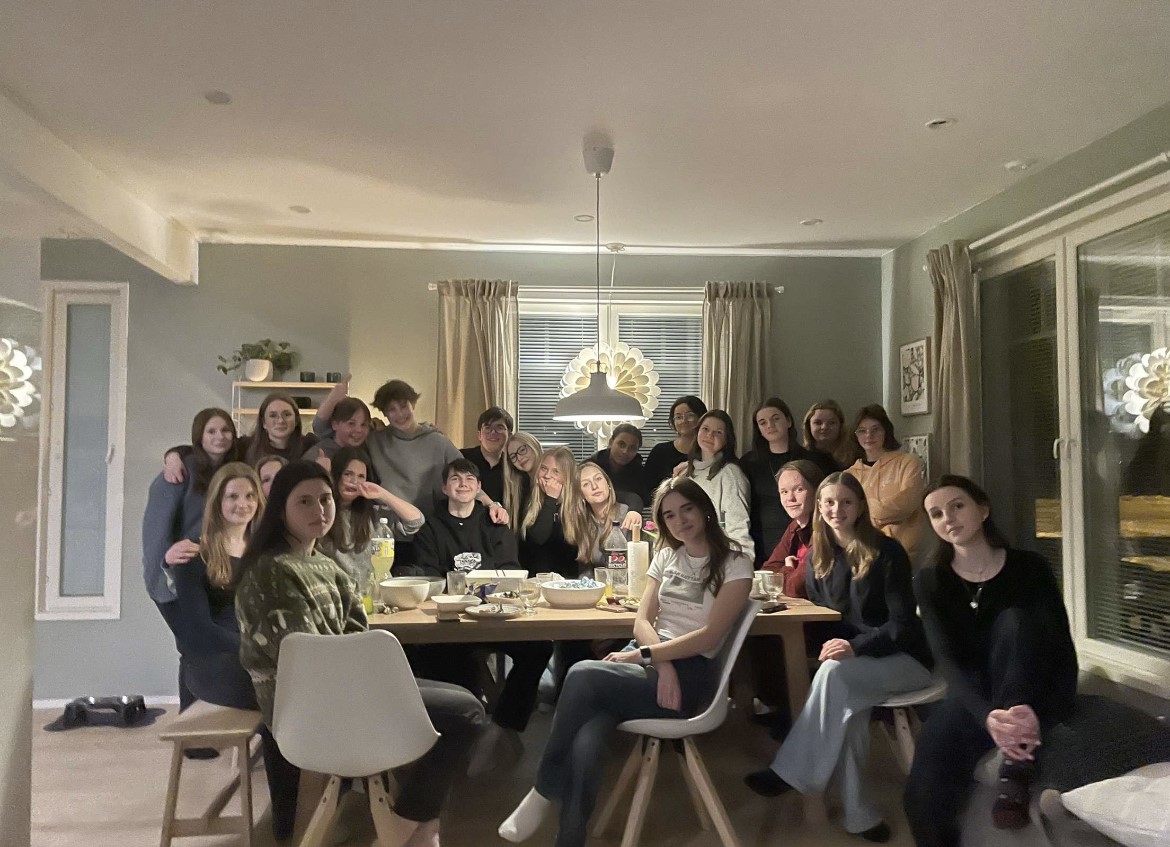 A daytrip to Helsinki
We went to Suomenlinna
We ate at a restaurant, and we went shopping
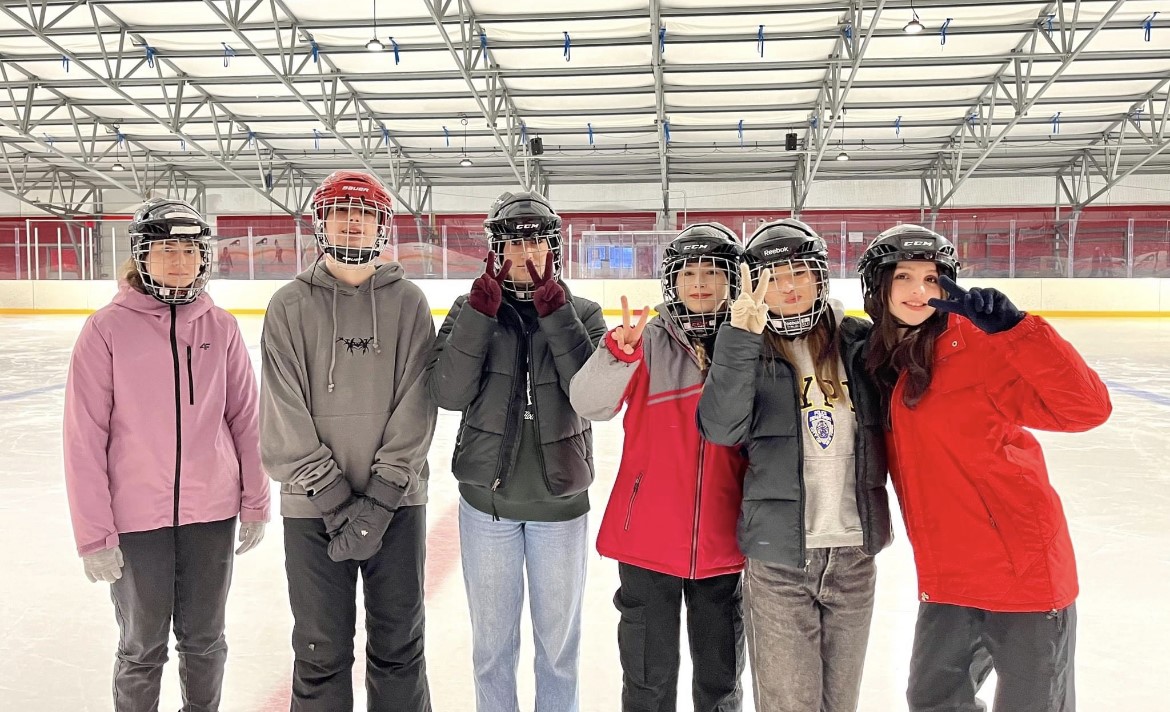 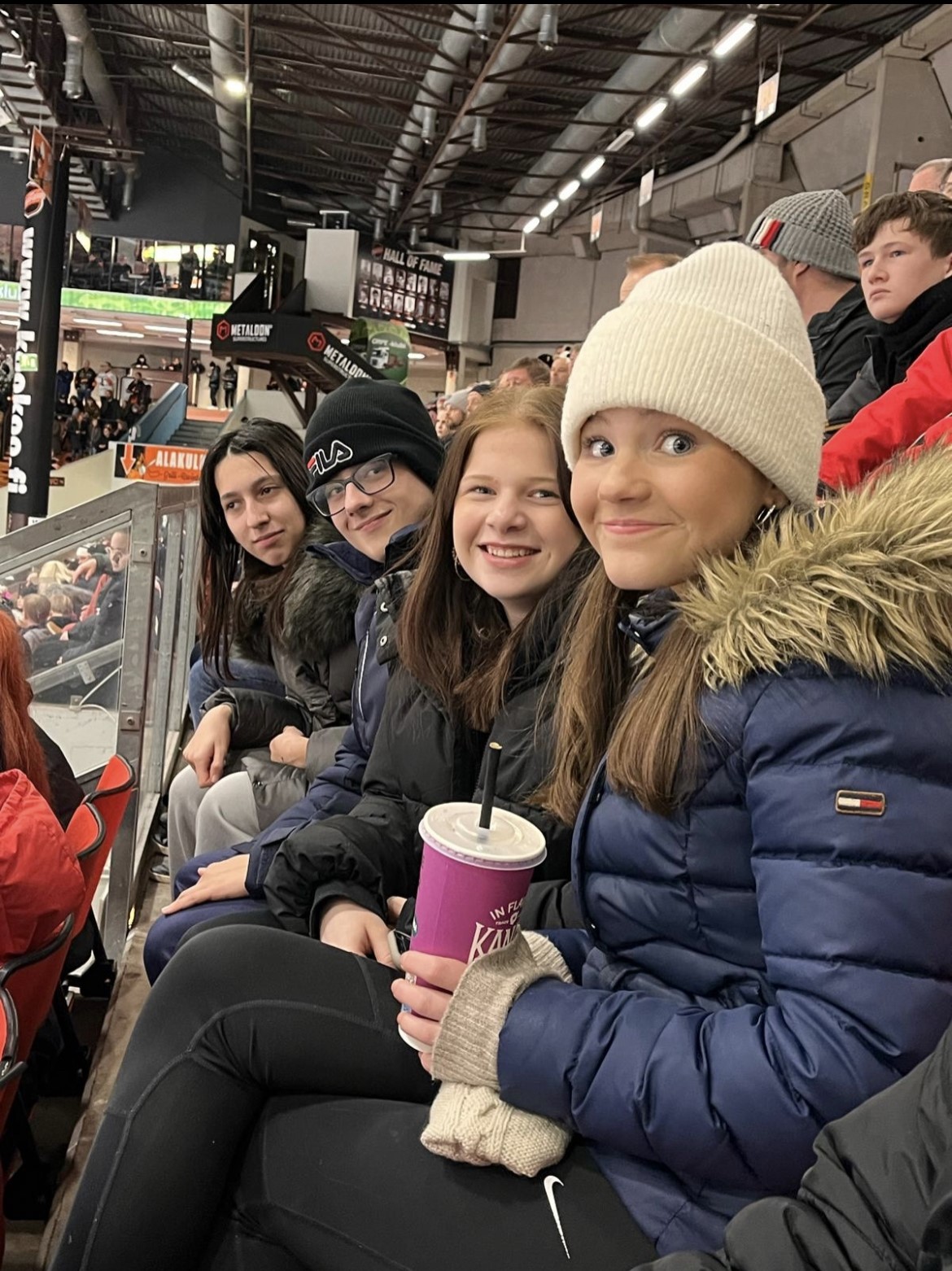 Thursday
Ice skating and Penkkis
Karaoke evening 
Ice hockey game
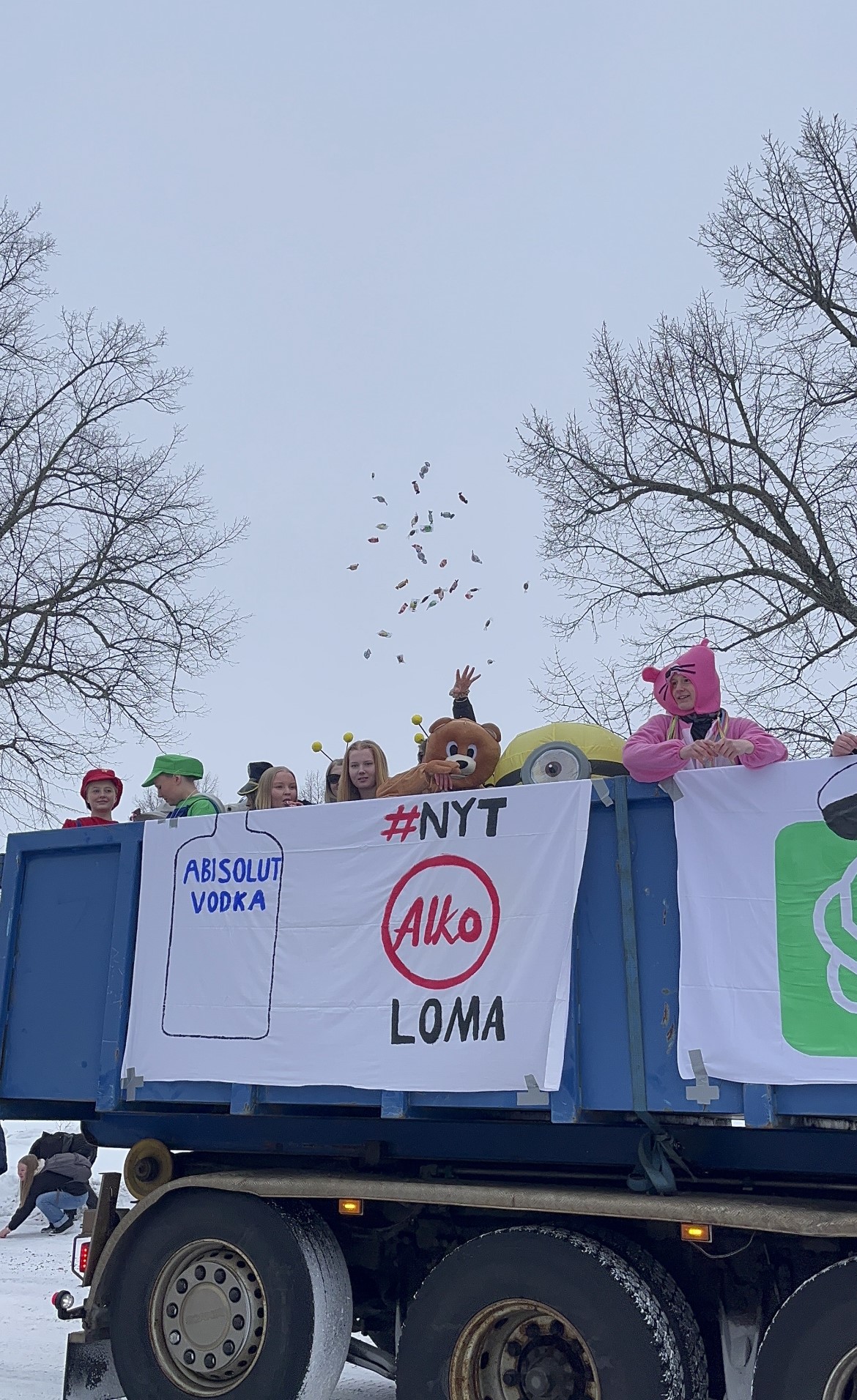 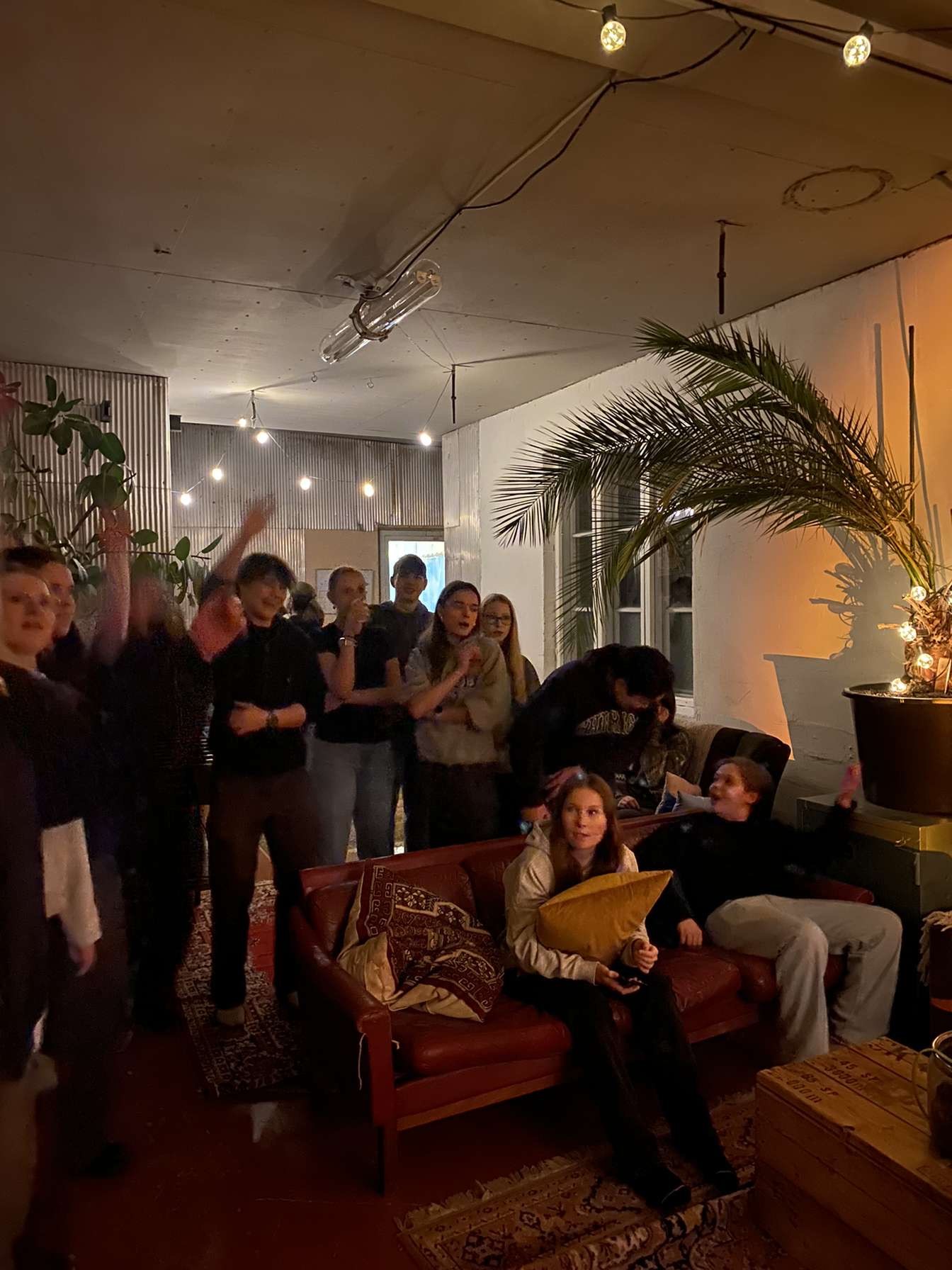